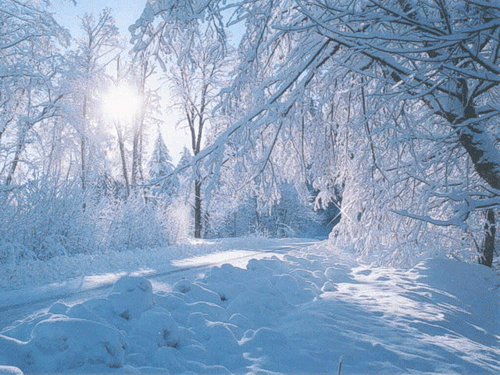 Зимушка Зима
Группа № 9

Составила: Зубарева Л.К.
.
[Speaker Notes: Владикавказ]
Четыре времени года.
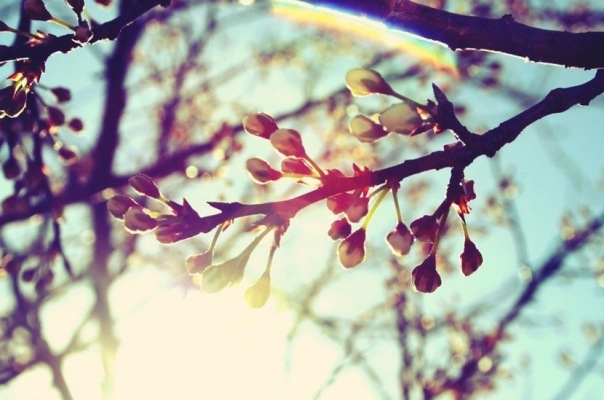 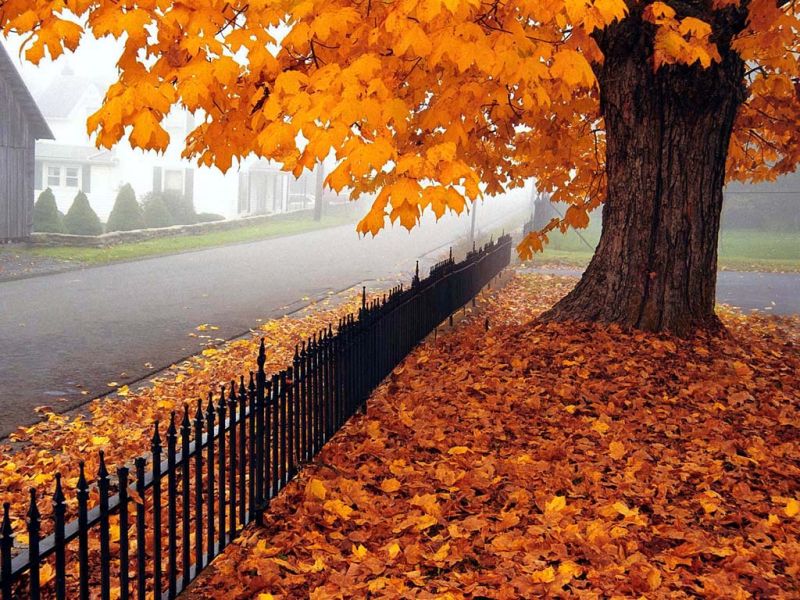 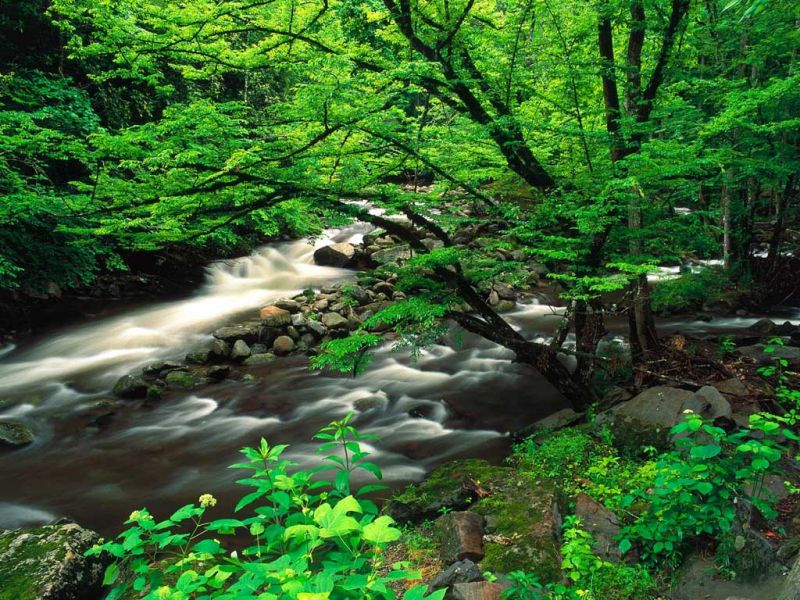 Вопрос напровляющий проект
Зима
глазами детей.
Зимушка-зима!
Зиму в  народе называют: Зима . Зимка , Зимочка, Зимушка, Зимонька. 
Зима включает три календарных  месяца- декабрь, январь, февраль и составляет 90-91 день.
Приметы зимы
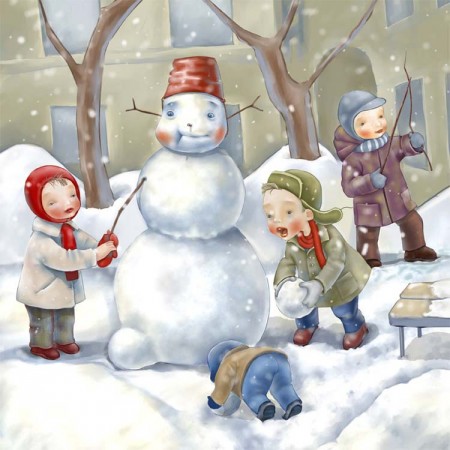 Дни становятся короче, а ночи –длиннее.
Выпадает снег.
Становится очень холодно. 
Люди надевают тёплую одежду.
На деревьях нет листвы.
На окнах красивые узоры.
С крыш свисают сосульки.
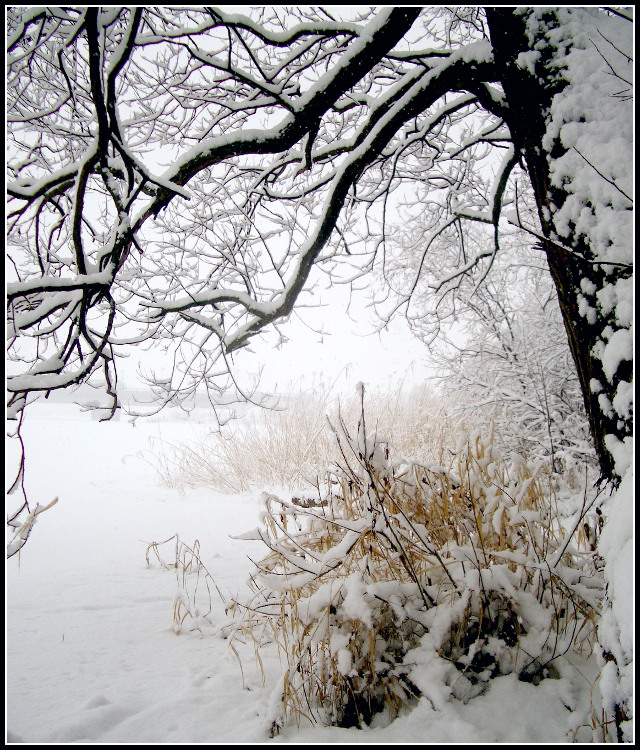 Снег - это много, очень много красивых снежинок. Они падают и падают с высоты на землю, на деревья, на крыши домов - чистые, хрупкие, сверкающие.
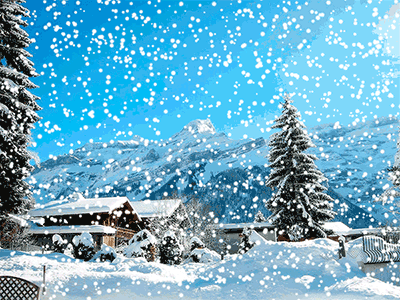 Как зимуют звери и птицы?
К зиме готовятся не только люди и деревья.
Животные и птицы тоже ждут холодов и делают на зиму запасы.
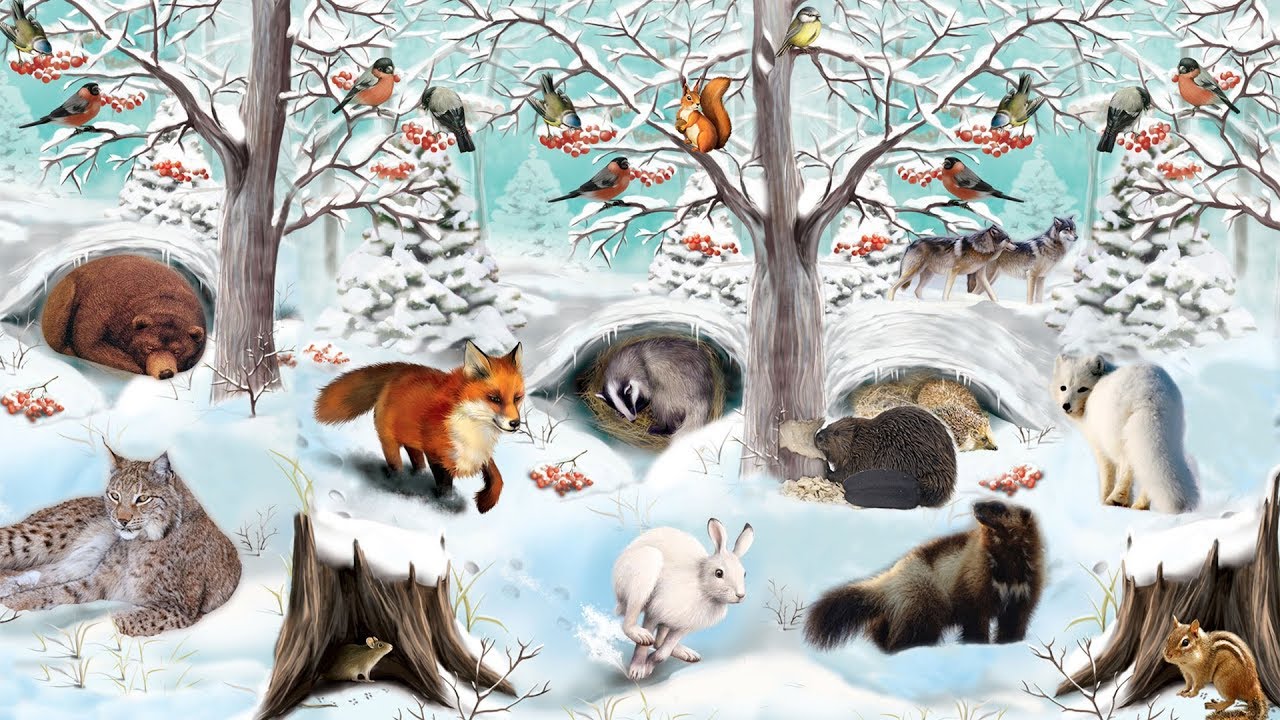 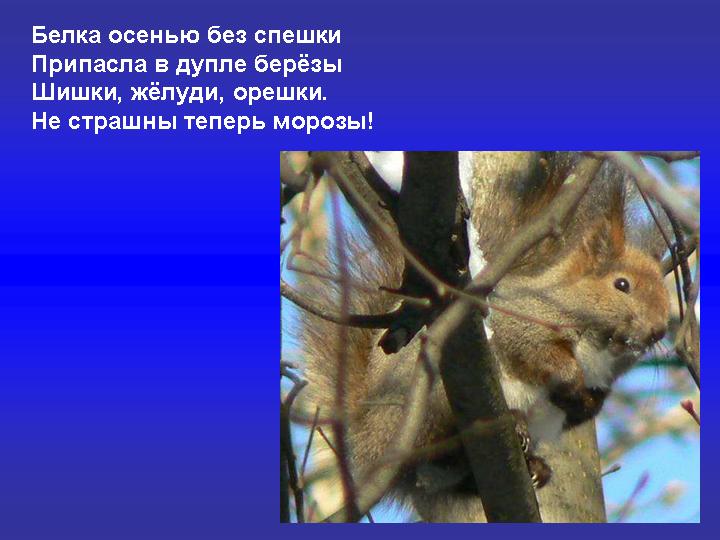 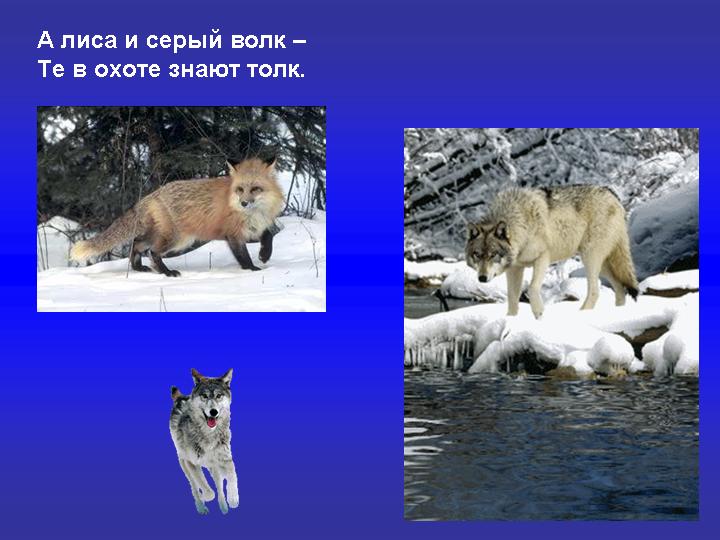 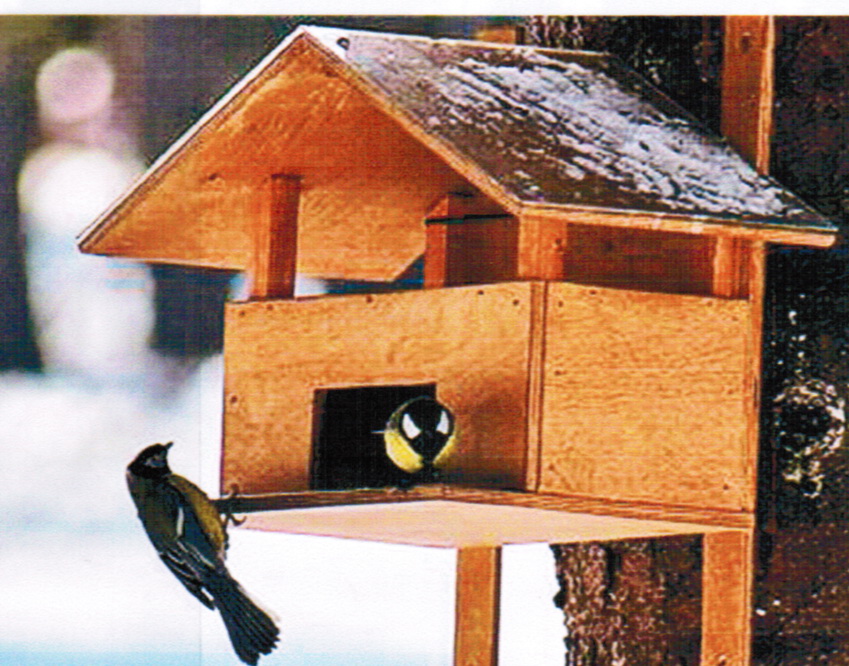 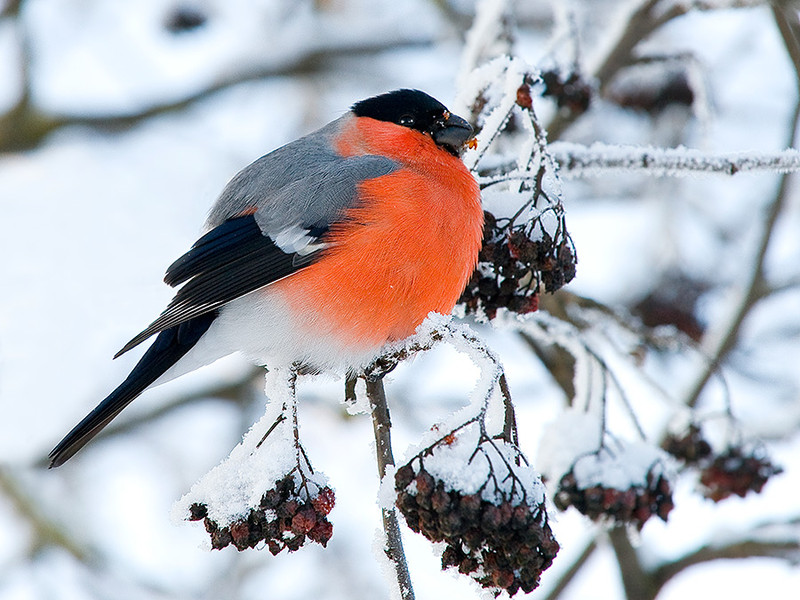 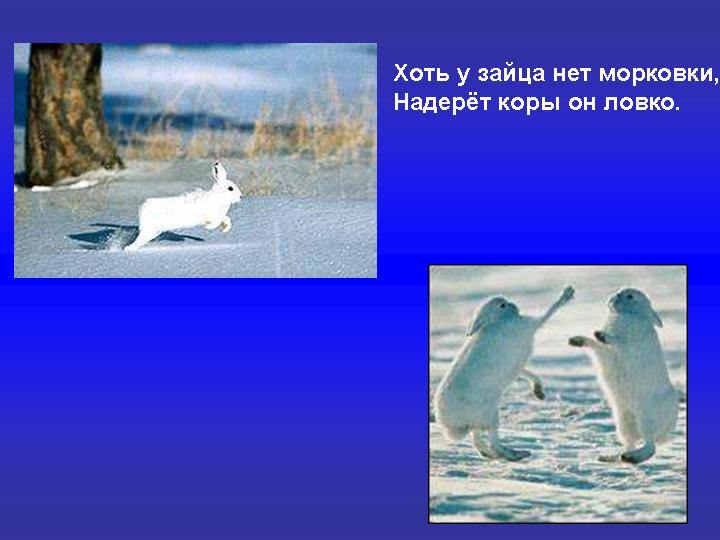 Труд людей зимой
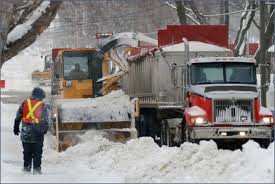 Какие опасности подстерегают людей зимой?
Скользкие дороги, гололёд  могут привести к аварийной ситуации.
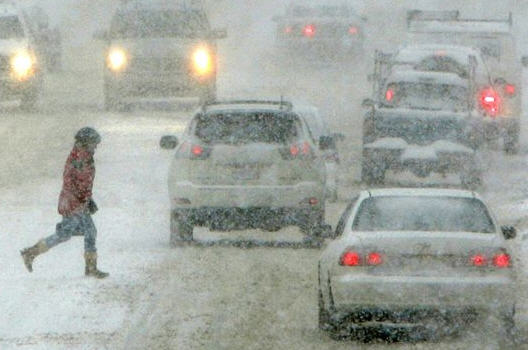 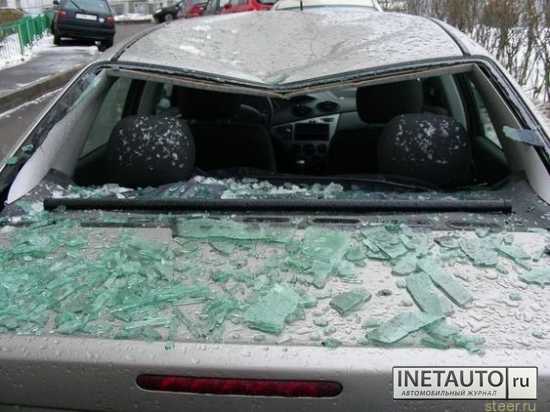 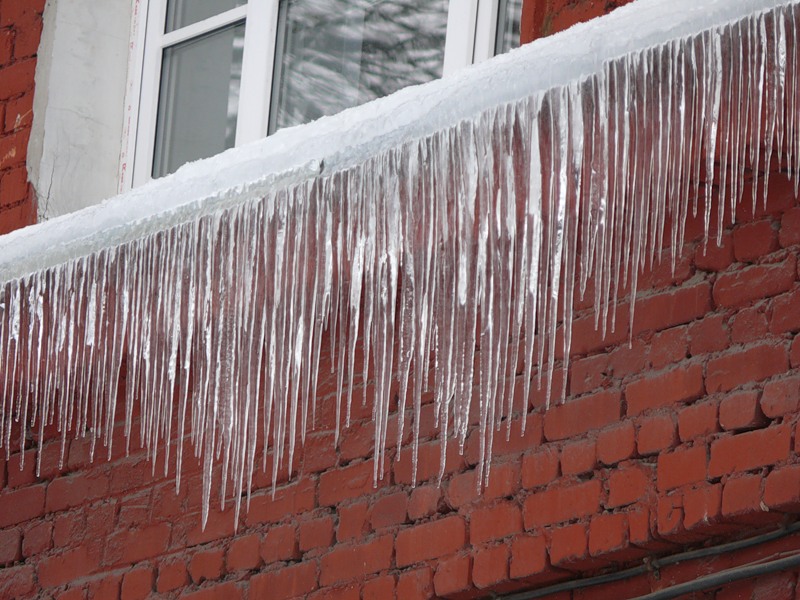 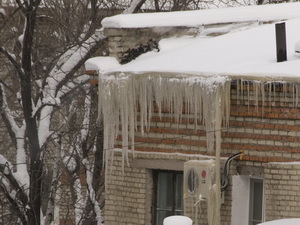 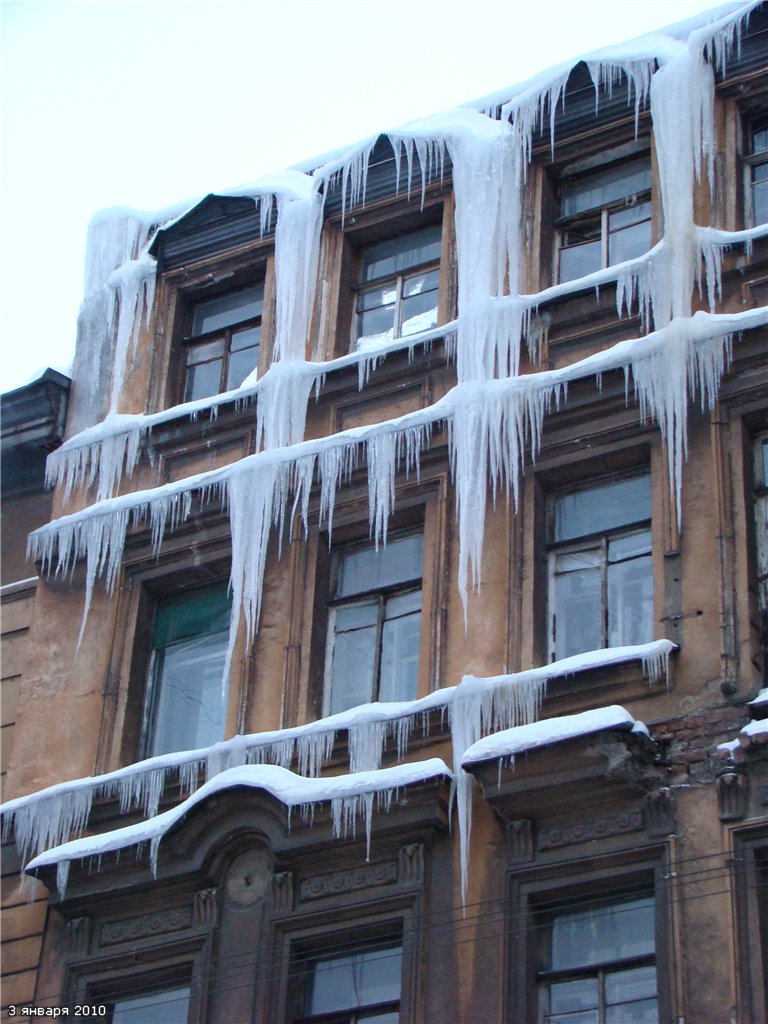 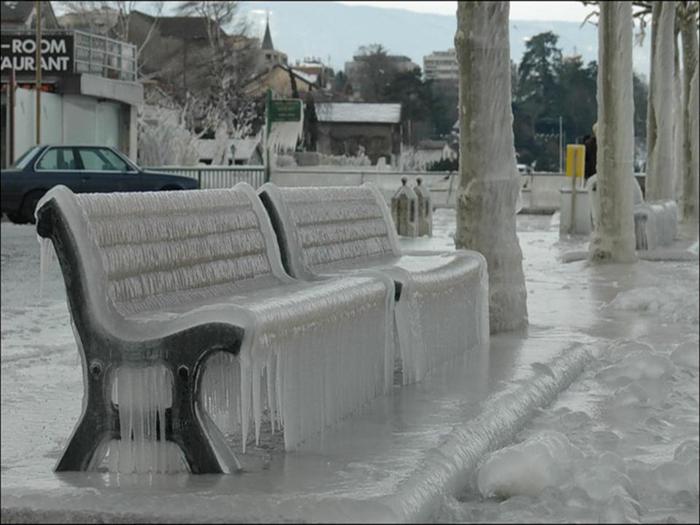 Для предотвращения опасности необходимо:посыпать дороги песком;очищать крыши от снега;сбивать сосульки.
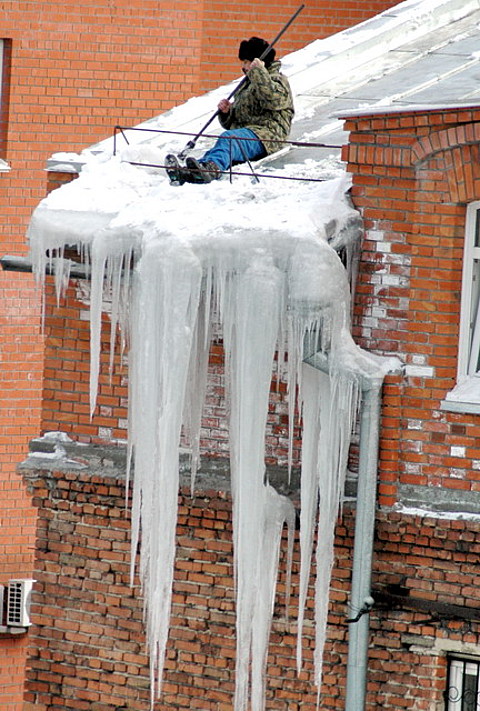 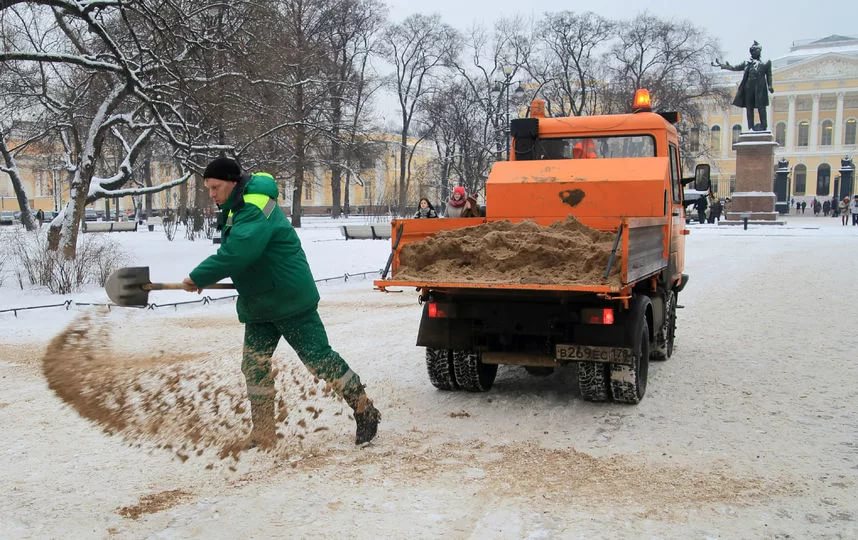 Зима прекрасное время года….
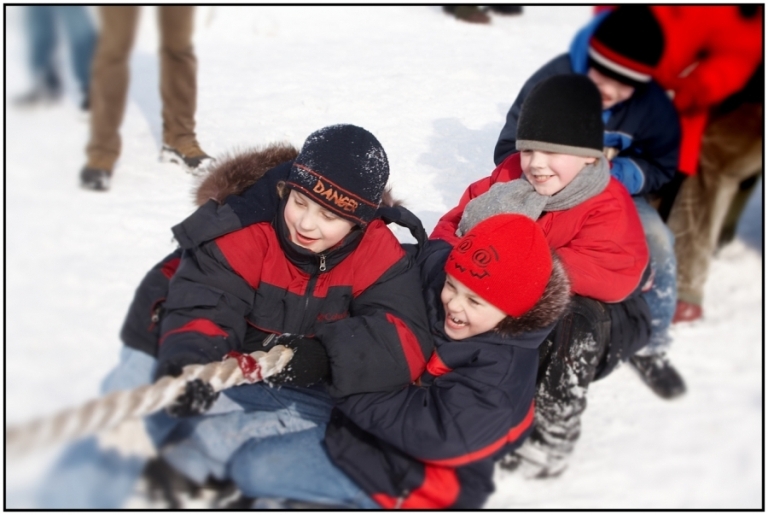 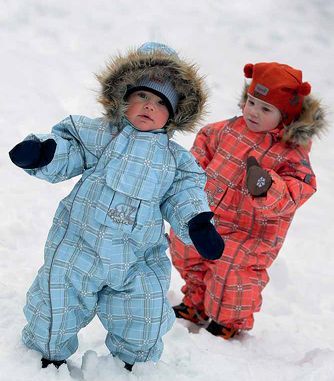 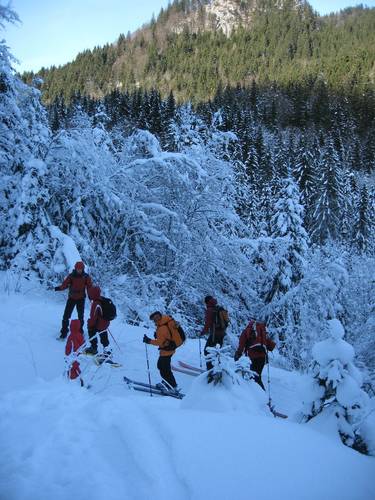 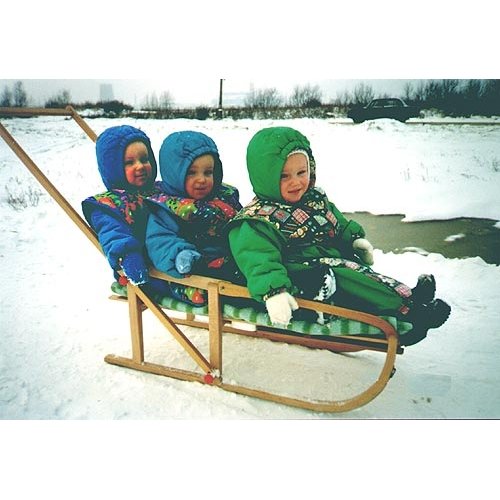 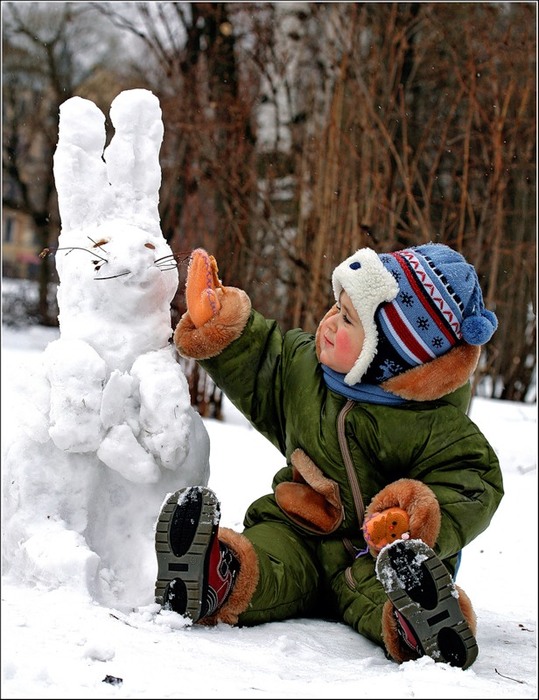 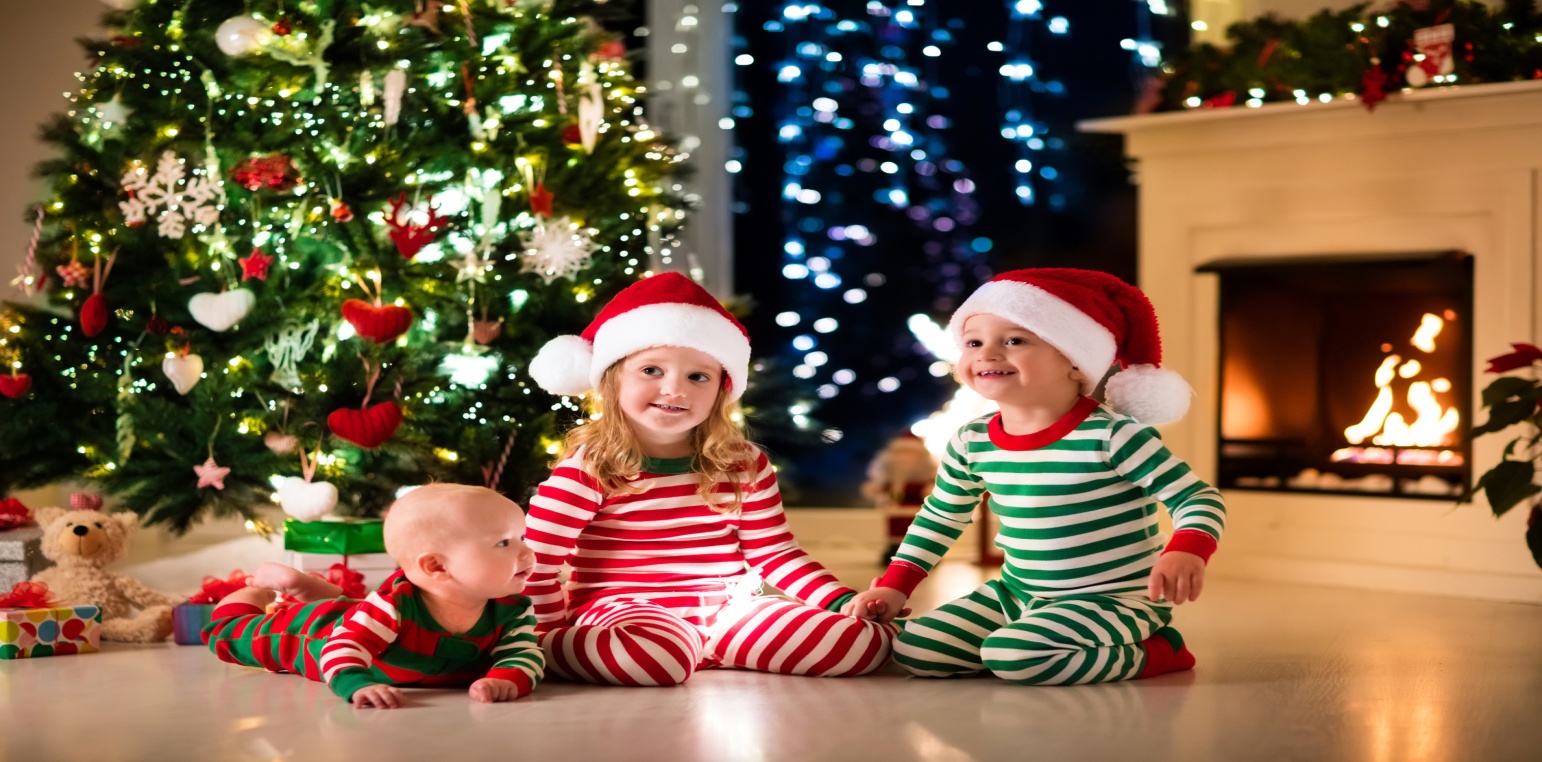 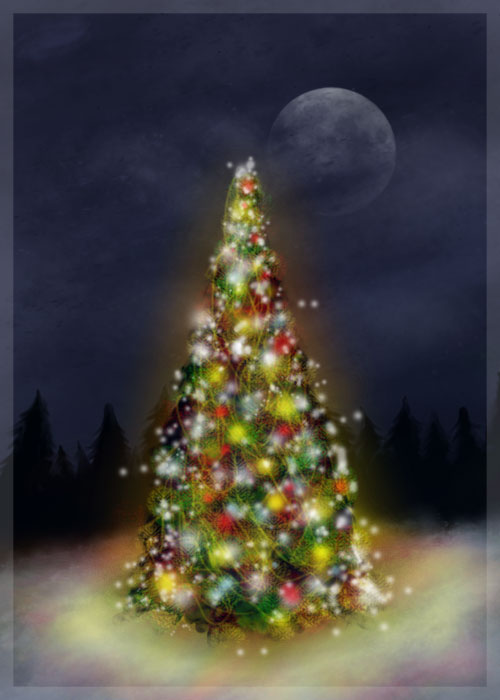 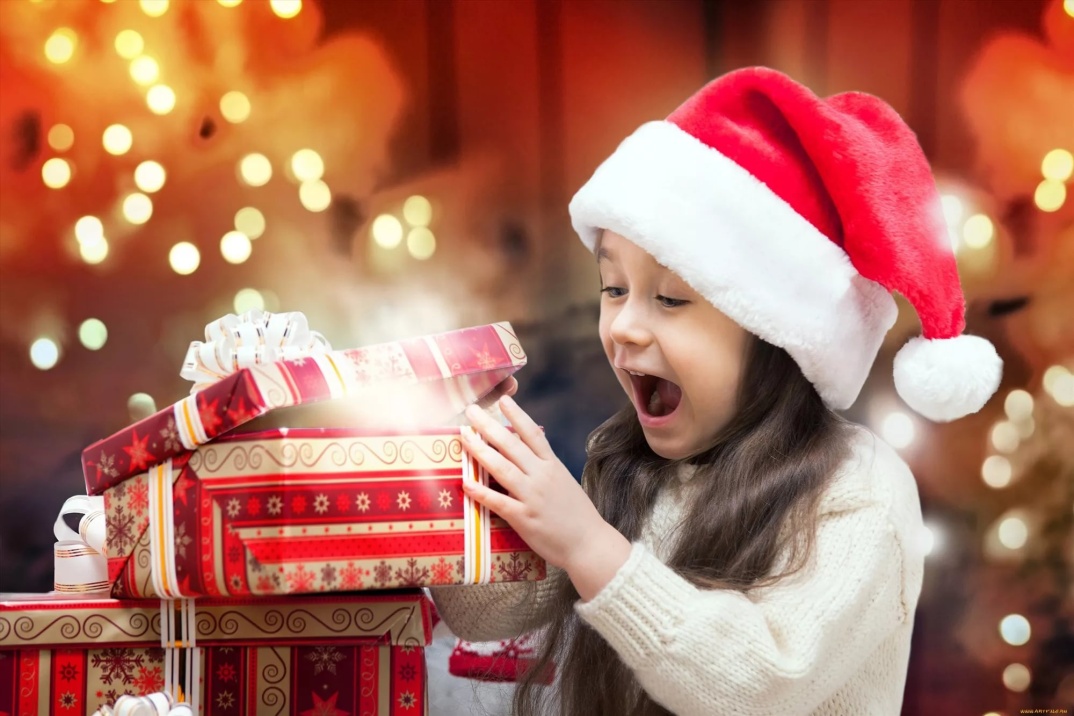 Многие художники, поэты воспевали красоту 
Зимнего времени года.
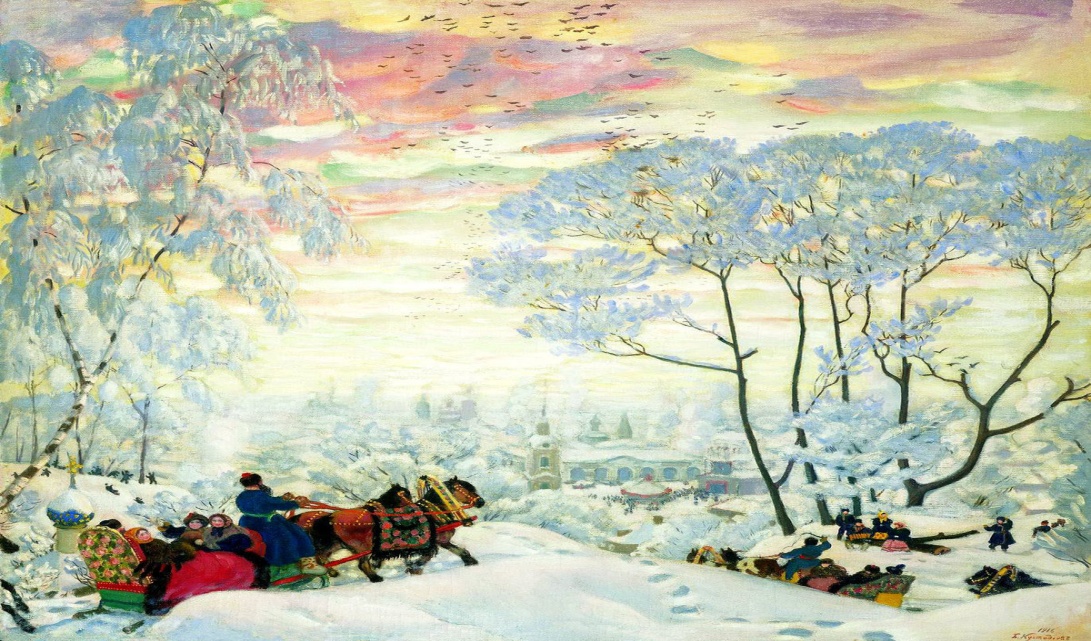 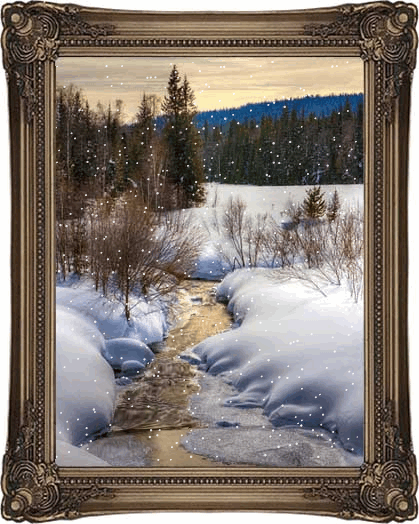 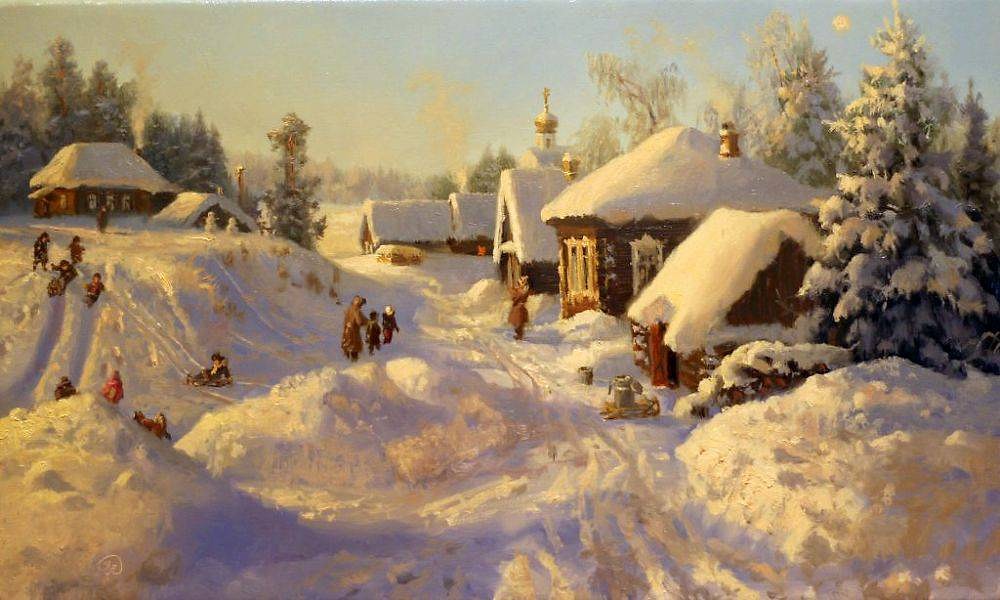 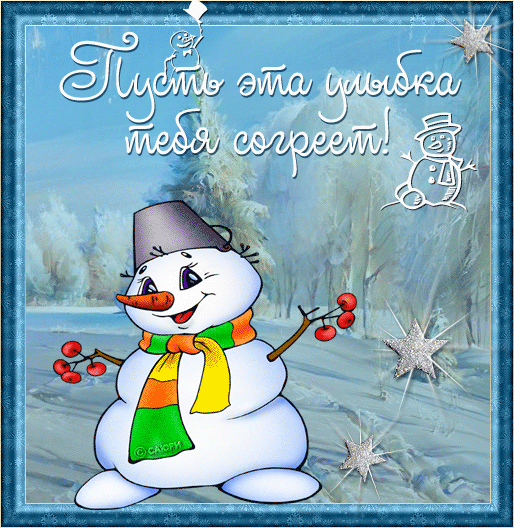 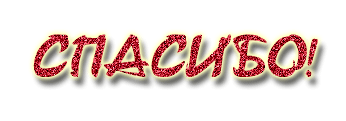